Active Guard Reserve Continuation Decision Board 
WHAT YOU NEED TO KNOW
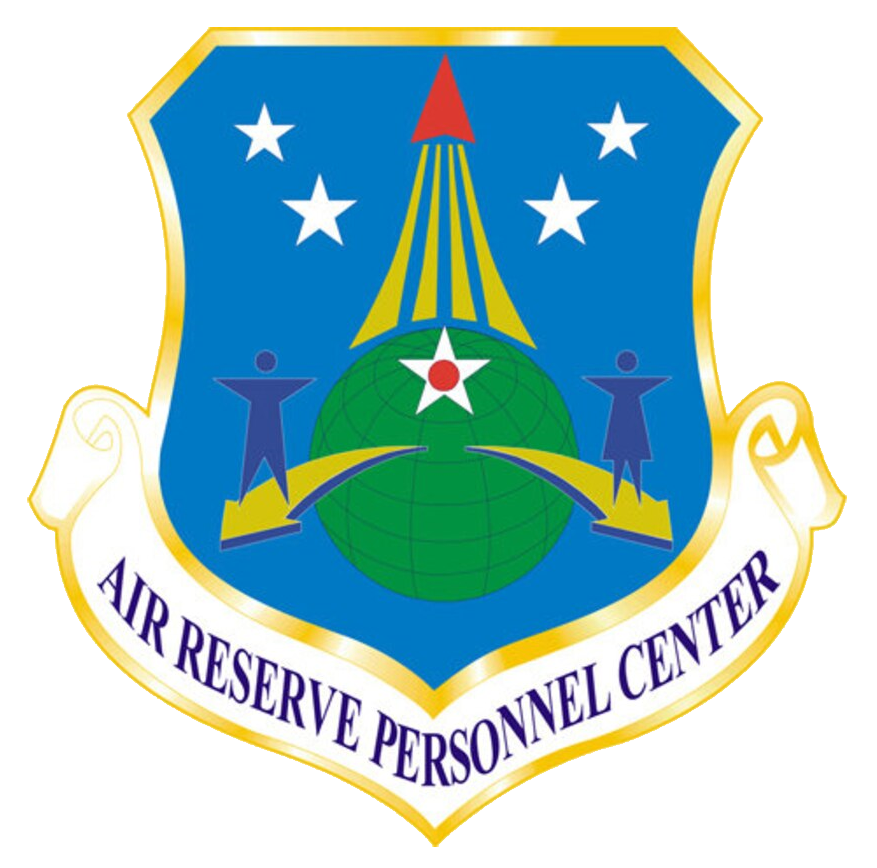 What’s Coming?
The Air Reserve Personnel Center (ARPC) is pleased to announce the upcoming release of the July 2024 Active Guard Reserve (AGR) Continuation Decision (ACD) Board. The ACD board takes place within MyVECTOR under “My Boards”. 
The ACD Program Guide can be accessed through: https://www.arpc.afrc.af.mil/Services/Assignments/ .
The guide provides details regarding eligibility factors, key program deadline, roles & responsibilities, and Frequently Asked Questions. Use the ACD Program Guide as a starting point to better understand the program and application process.
How Does this Benefit Me?
Members with a Date of Separation (DOS) between 1 July 2025 – 31 December 2025 and have not been on the same AGR order longer than five years, are eligible for the July 2024 ACD Cycle
Allows AGR Members to extend or separate from the AGR program to enable career progression
How Can I Prepare for the Transition?
Attend at least one of two Townhall Meetings via Teams on the dates below:
11 Jul 2024 @ 0900-1100 MT – Join the meeting now
18 Jul 2024 @ 1400-1600 MT – Join the meeting now
Access and review the AGR Continuation Decision Program Guide to learn more about the program and transition to MyVECTOR
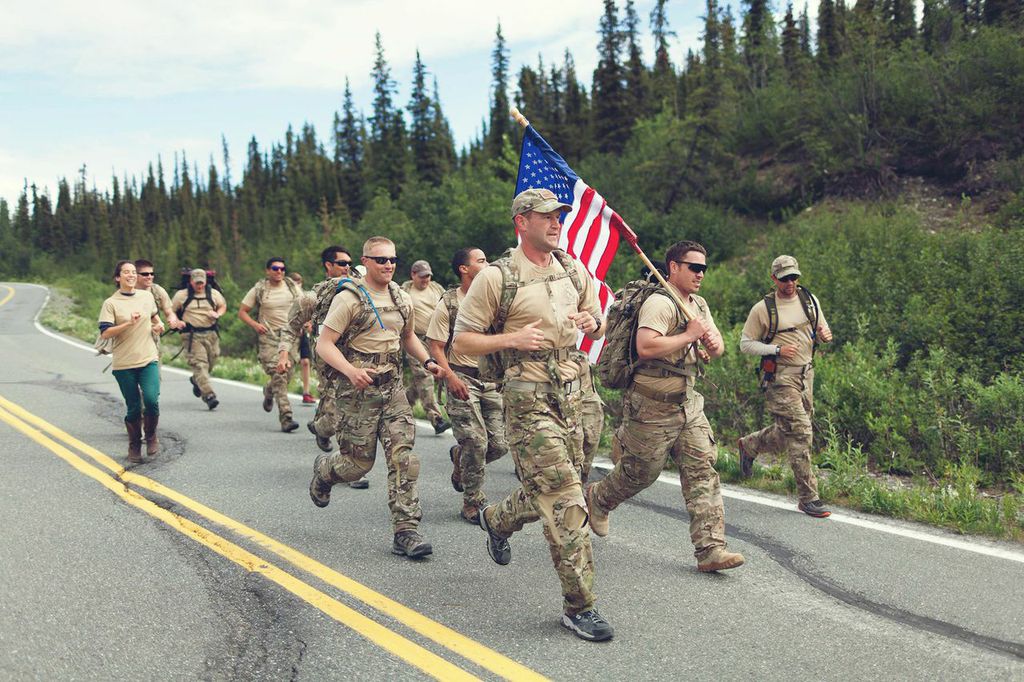 Access the MyVECTOR platform
The MyVECTOR platform is enabled by OKTA single sign-on (CAC users only). Using Google Chrome, you can access MyVECTOR at https://myvector.us.af.mil/.